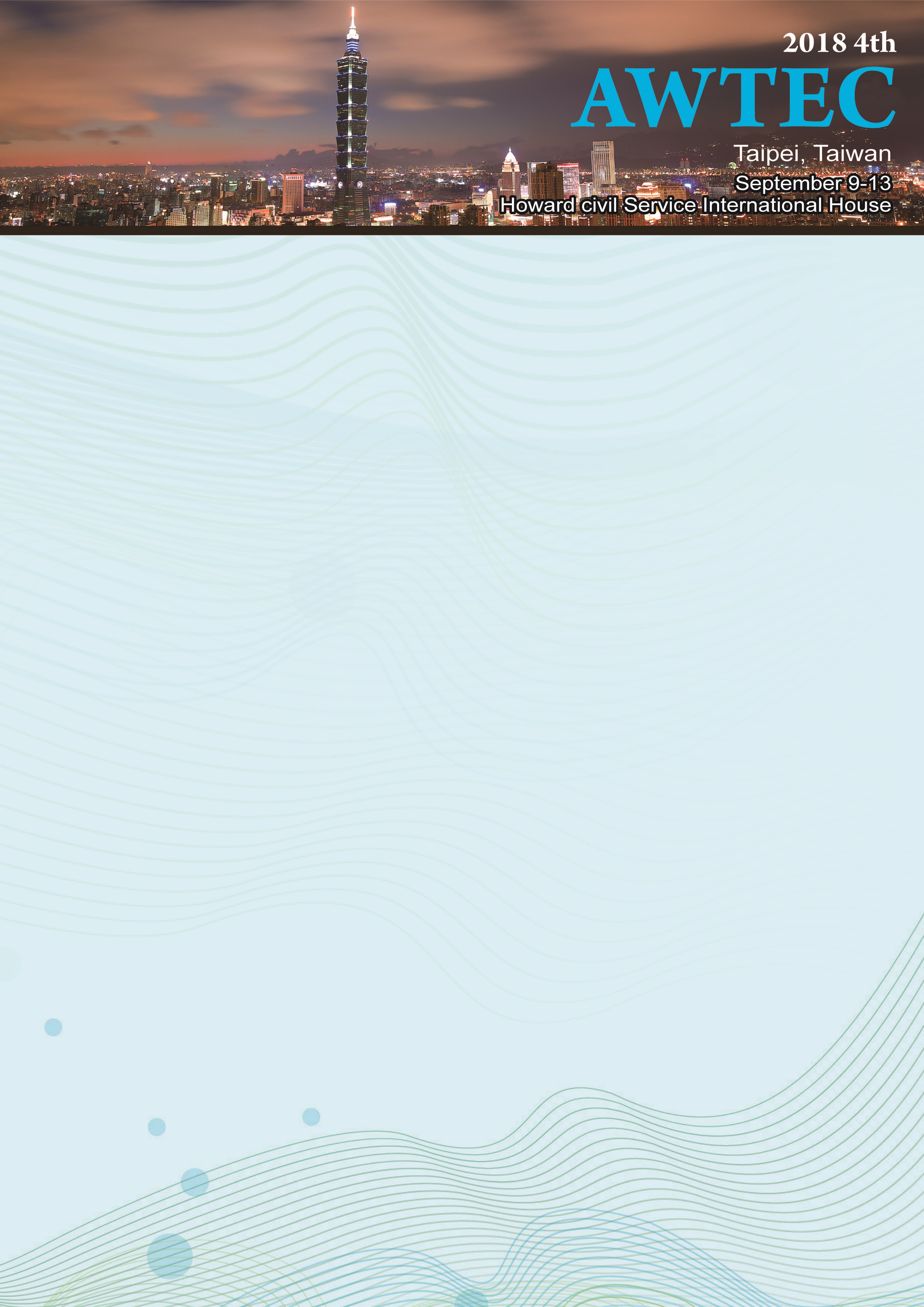 Please Edit below this line, including titles, authors and affiliations